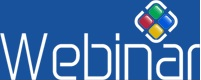 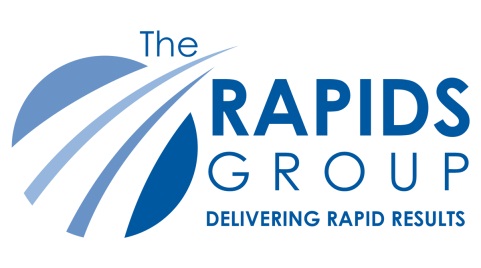 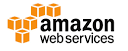 AWS & Ecommerce Integration
(www.rapidsgroup.com)
www.therapidsgroup.com
Business Intelligence & eCommerce Solutions Premier Global Provider
Margate City, NJ
Agenda
Items on Agenda that we will address as part of this proposal presentation
Industry Trends
High Level Scope
Design Strategy
Technology Stack
Project Implementation
Expectations
© Copyright 2020. Rapids Group Inc
2
Industry Trends
Need to meet changing preferences was due yesterday..
	
	





        A Proven need to evolve to Changing Customer Expectations
71%
of B2B buyers said they would switch suppliers to one with a better overall digital experience
82%
of B2B buyers say that they have used online platform or website to make a purchase for work
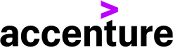 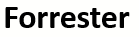 © Copyright 2020. Rapids Group Inc
3
Industry Trends..
According to Fact based Statistics, a B2B vendor’s website is the primary channel through which clients engage with the brand. 
The importance of an organized and search friendly website that loads quickly and have agility to respond to a rapidly changing environment, that can incorporate integrations and functionality for their businesses is a must-have
How can our business do that?
© Copyright 2020. Rapids Group Inc
4
Industry Trends..
Simply by following –
5 Rules for Creating Engaging B2B Web Experiences
Rule #1: Personalization Drives Sales
 	Rule #2: Ease of Use and Transparency are essential
       	Rule #3: Omni channel experiences empower customers
	Rule #4: Product Selection, Content and Merchandizing are 	differentiators
	Rule #5: Online channels are an extension of your Sales Team, 	Definitely not a Replacement for it
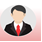 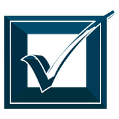 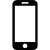 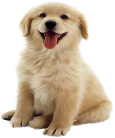 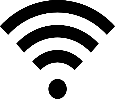 © Copyright 2020. Rapids Group Inc
5
High Level Scope
Complete infrastructure deployment leveraging Amazon Web Services (AWS) server combinations for codes, database, cache and images with CDN for faster delivery of images

An eCommerce website on Magneto platform with user experience and theme based on client’s requirements

Integration with ERP (Currently, QuickBooks)

Mobile applications will be based on the Magento REST API and Some Custom API extensions
© Copyright 2020. Rapids Group Inc
6
Design Strategy
Complete design strategy is based on following guidelines…

The core tech stack will include PHP based Magento ecommerce platform. Custom libraries and JWT token based Rest API authentication. Initially we will use MySql for RDBMS and Redis for in-memory cache for faster processes

Configure Magento, Admin Panel, User Panel to manage all the categories/ sub categories and products as per client’s requirements

Adapt and develop a Magento theme based on client’s requirements to provide an intuitive user experience
© Copyright 2020. Rapids Group Inc
7
Design Strategy
Setup extensions for customers to see bestsellers, most searched and related/recommended products based on recent search history of the visitors and deliver content in proper context

Design the UI of mobile applications using latest Ionic and Angular for both platforms i.e. Android and IOS leveraging Magento 2 REST API to enable mobile compatibility. Parallel efforts to launch the application on play store and app store. 

Enable different services from AWS i.e. EC2 Instances for hosting codes, RDS for hosting RDBMS database, S3 buckets for images..
© Copyright 2020. Rapids Group Inc
8
Technology Stack
Server Infrastructure
Cloud Technology Amazon Web Services (Lightsail, EC2 Instance, RDS, S3 buckets) – LINUX Bases Systems
Web Backend
   -	Core Tech Stack (PHP; MySQL)
         -	Frameworks/CMS (Magento 2.3.x; Extensions; REST API)
Web Front End
	-  Core Tech Stack (HTML; CSS, JS)
	-  Frameworks (Bootstrap, Angular, Vue.js)
Mobile Application
Core Tech Stack (HTM5, SCSS 2, ANGULAR)
Frameworks (IONIC 5; Third party APIs)
© Copyright 2020. Rapids Group Inc
9
Technology Stack
62%
more efficient IT infrastructure & security mgmt vs on premises*
Justification - Why this Technology?
Amazon Web Services (AWS) – A whitepaper by IDC, shows customers that migrate to AWS can experience 51% reduced costs of operations, 62% increased IT productivity, and 94% reductions in downtime
Why migrate to AWS Cloud?
© Copyright 2020. Rapids Group Inc
10
Technology Stack
Magento eCommerce Platform – Provides the core competencies like flexibility, scalability, ease-of-use, responsive design, transparency, personalization, and multi-channel dynamics that are essential for a successful B2B business
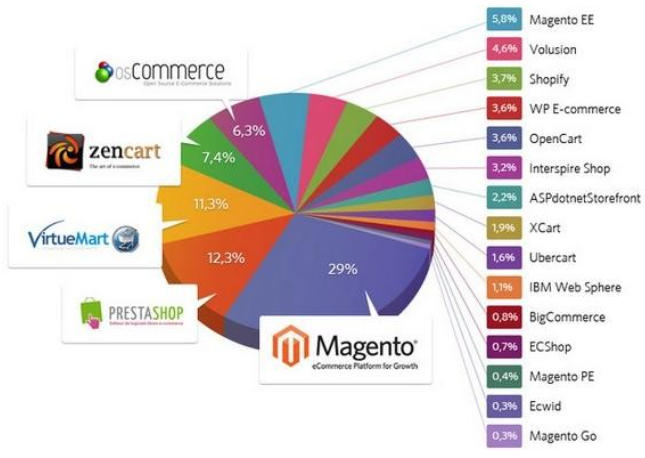 A robust, sturdy, platform - being used by more than 3,00,000 online stores, a number sure to outgrow with the new pace of digital economy
© Copyright 2020. Rapids Group Inc
11
Technology Stack
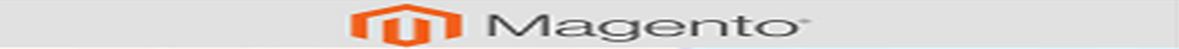 © Copyright 2020. Rapids Group Inc
12
Project Implementation
1. Concept & Planning Phase
Like every project, everything starts from planning the concept. This phase requirements will need to be documented for landing page.
2. Design Phase & Technical Phase
Shortlist Modules. For Order, Shipping, ERP (QuickBooks) Integration
Identify the system requirements for planned website and register with AWS to create server instances
Configure Theme and all 3rd party integrations as needed
3. Testing
-  Chuck & Ed  - Stakeholders to test the new web portal on AWS
4. Deployment
- Agree on go-live date to launch the end product
© Copyright 2020. Rapids Group Inc
13
Project Implementation
Project Plan & Timelines..
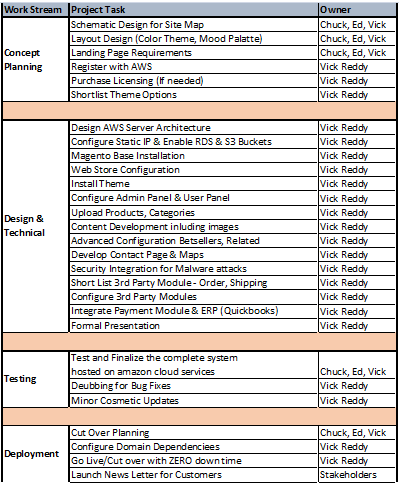 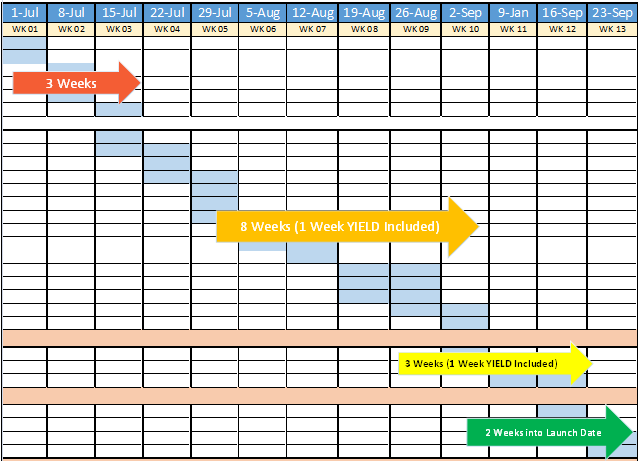 © Copyright 2020. Rapids Group Inc
14
Example Stores
Few example stores built on Magento
Magento Open Source based Portals
http://demo-magento2.vuestorefront.io/
https://www.nephora.com
https://www.uae.conektr.com
Magento Enterprise based Portals
https://www.jaguarusa.com
© Copyright 2020. Rapids Group Inc
15
© Copyright 2020. Rapids Group Inc
15
Expectations
What you need to do now?
Invest Trust – for an end to end implementation

Relax, Chill & have a Drink on Beach post the project kick off...
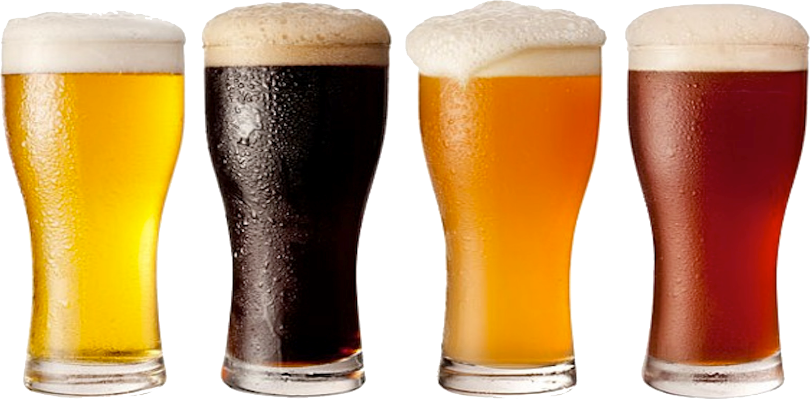 CHEERS!
© Copyright 2020. Rapids Group Inc
16
Thank you!
Thank you for the opportunity to put in this proposal 

Questions (or) Comments please feel free to email 
“Vick Reddy” – VReddy@rapidsgroup.com
© Copyright 2020. Rapids Group Inc
17